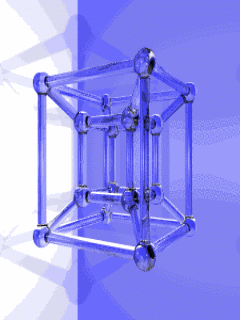 Презентація  уроку з геометрії 10  клас 

вчитель математики
ЗШ№109, м. Запоріжжя
Сотнікова Наталія Петрівна
Побудувати переріз многогранника площиною – це означає знайти точки перетину січної площини з ребрами многогранника та з’єднати ці точки відрізками, які належать граням многогранника. 
   Для побудови перерізу многогранника площиною потрібно в площині кожної грані знайти 2 точки, які належать перерізу, провести через них пряму та знайти точки перетину цієї прямої з ребрами многогранника.
[Speaker Notes: Справочное пособие по методам решения задач по математике для средней школы. Цыпкин А.Г,.Пинский А.И./Под. редакцией В.И.Благодатских . – М.: Наука. Главная редакция физико-математической литературы, 1983. – 416 с.]
Фігура, яка складається з усіх спільних точок геометричної фігури і січної площини, називається перерізом геометричної фігури.
Приклади перерізів многогранників. На рисунку перерізи зображено кольором.
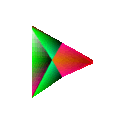 [Speaker Notes: Справочное пособие по методам решения задач по математике для средней школы. Цыпкин А.Г,.Пинский А.И./Под. редакцией В.И.Благодатских . – М.: Наука. Главная редакция физико-математической литературы, 1983. – 416 с.]
Приклади перерізів многогранників. На рисунку перерізи зображено кольором.
К
F
E
N
F
M
P
D
А
A
С
H
B
C
В
M
F
E
M
N
D
В
C
P
F
А
С
B
A
H
На яких  рисунках  переріз  побудовано невірно? Чому?
D
D
D
M
M
А
А
C
C
А
C
M
B
B
B
D
D
P
N
P
Q
N
Q
А
C
А
C
S
M
M
B
B
Усно
D1
С1
K
А1
B1
так
D
С
А
В
H
Усно
D1
С1
К
А1
B1
Н
так
D
С
N
А
В
Усно
D1
С1
М
А1
B1
Н
Р
ні
С
К
D
N
В
А
Усно
С1
D1
R
Н
А1
B1
ні
С
D
N
В
А
К
D1
С1
1
2
B1
А1
K
D
С
N
А
В
H
[Speaker Notes: Соединяем отрезками 2 точки, принадлежащие одной грани многогранника. Если у пирамиды «срезать» его вершину получится усеченная пирамида.]
D
D
3
4
О
С
С
А
А
О
В
В
[Speaker Notes: Соединяем отрезками 2 точки, принадлежащие одной грани многогранника. Диагональные сечения.]
5
D1
С1
K
О
А1
B1
D
С
N
А
В
H
Метод слідів
X
D1
С1
K
О
А1
B1
D
С
N
А
В
H
6
Y
D1
О
С1
А1
B1
K
N
D
С
Z
А
В
H
X
[Speaker Notes: Построить сечение параллелепипеда, проходящее через точки О, К, Н.]
7
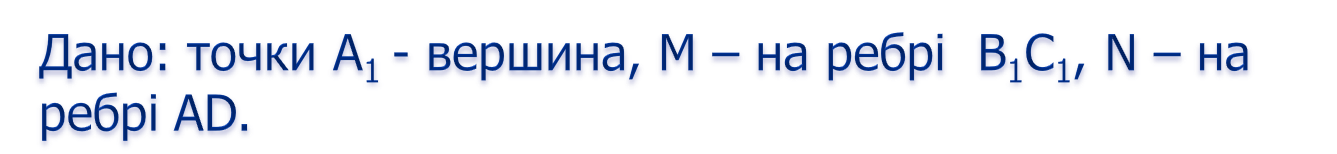 8
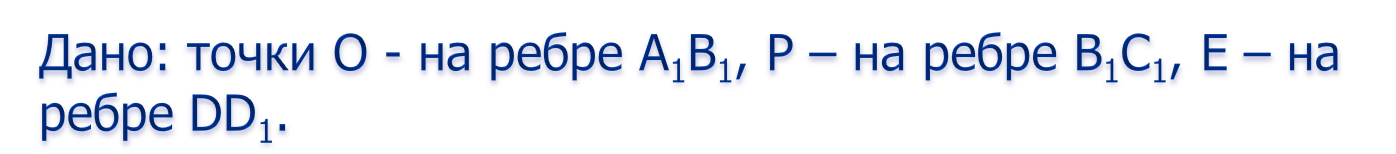 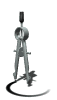 X
9
S
D1
С1
Q
А1
B1
К
T
D
Z
С
N
А
Y
В
M
[Speaker Notes: Построить сечение параллелепипеда, проходящее через точки S, К, N.]
10
S
М
X
Р
С
D
К
Т
А
О
В
[Speaker Notes: Построить сечение многогранника плоскостью, проходящей через точки М, Р, К, если К принадлежит плоскости a.]
11
B1
К
С1
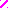 А1
P
D1
R
Y
B
С
а
Е
D
А
Q
[Speaker Notes: Зив Б.Г. Дидактические материалы по геометрии для 10 класса. – 2-е изд. – М.: Просвещение, 1997. – 144 с.: ISBN 5-09-007468-2.]
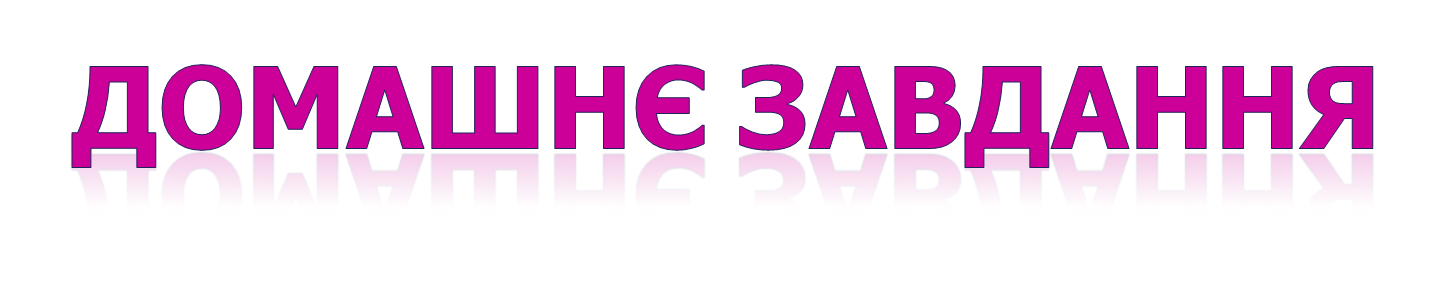 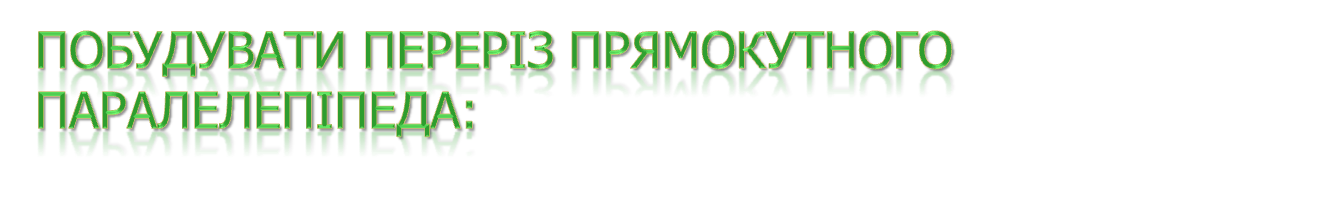 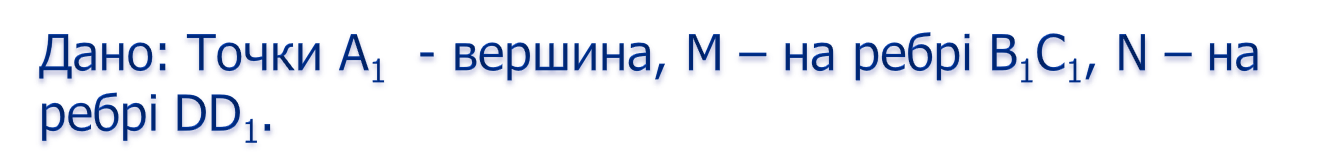 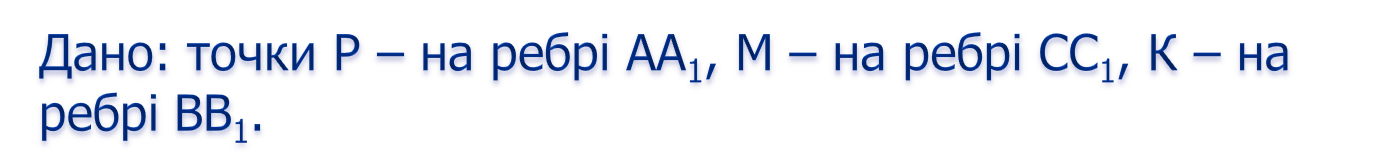 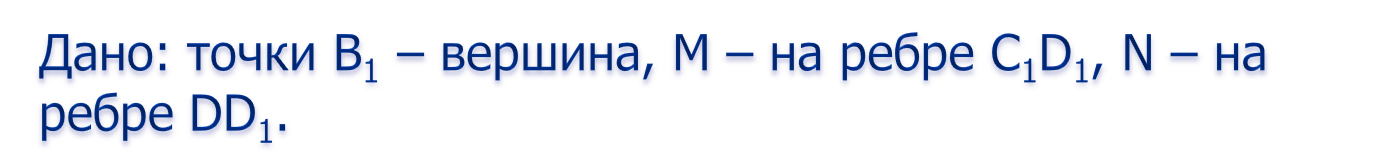 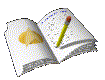